ФЕДЕРАЛЬНОЕ ГОСУДАРСТВЕННОЕ БЮДЖЕТНОЕ ОБРАЗОВАТЕЛЬНОЕ УЧРЕЖДЕНИЕ ВЫСШЕГО ОБРАЗОВАНИЯ «ДОНЕЦКИЙ ГОСУДАРСТВЕННЫЙ МЕДИЦИНСКИЙ УНИВЕРСИТЕТ ИМЕНИ М.ГОРЬКОГО» МИНИСТЕРСТВА ЗДРАВООХРАНЕНИЯ РОССИЙСКОЙ ФЕДЕРАЦИИ
Министерство здравоохранения Донецкой народной Республики Государственное бюджетное учреждение Донецкой Народной  Республики «Донецкой Республиканский перинатальный центр им. проф .В.К. Чайки»
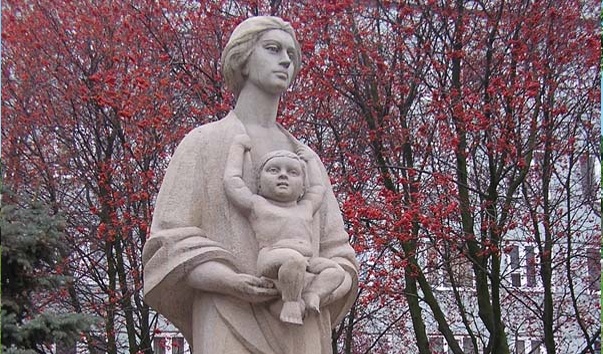 Комплексная оценка вагинального микробиома девушек-подростков группы риска – важное звено в укреплении репродуктивного здоровья
Бабенко-Сорокопуд И.В.
к.м.н., врач акушер-гинеколог, доцент кафедры акушерства, гинекологии, перинатологии, детской и подростковой гинекологии ФНМФО ФГБОУ ВО ДонГМУ Минздрава России

Чермных С.В.
д.м.н., профессор кафедры акушерства, гинекологии, перинатологии, детской иподростковой гинекологии ФНМФО ФГБОУ ВО ДонГМУ Минздрава России

Савченко А.А.
 врач акушер-гинеколог гинекологического отделения для несовершеннолетних ГБУДНР «ДРПЦ им. проф. В.К. ЧАЙКИ»
03.04.2025г. ДОНЕЦК
VIII Научно-практическая конференция с международным участием«Детская гинекология как пример эффективного междисциплинарноговзаимодействия»
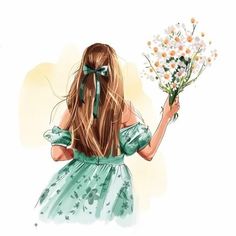 Актуальность
Высокая распространенность рискованных форм полового поведения в подростковом возрасте, деформация репродуктивных установок нарушают процесс формирования репродуктивного здоровья и ограничивают реализацию репродуктивной функции 
Небезопасные явления со стороны взрослого общества как «социальное заражение» (как секстинг) психологически незрелого подростка через интернет и средства массовой информации провоцируют «узнать жизнь» путем экспериментов на самих себе 
Несовершеннолетние девушки имеют паттерны рискованного поведения, втянутые в коммерческий секс, находясь в местах заключения, имея хронические психические расстройства, при безнадзорности, находясь в трудных жизненных ситуациях
Определение «юные женщины» стало традиционным - так называют девушек-подростков, приобретших опыт сексуальных контактов до совершеннолетия с фактом рискованного полового поведения (незащищенные сексуальные контакты, в т.ч. негетеросексуальные) и определяют к группе риска 
Рискованная сексуальная активность (промискуитет, низкая барьерно-контрацептивная активность, нетрадиционные формы сексуальных отношений), так и следствие снижения защитных механизмов, обусловленных биологическими и анатомическими особенности девушек-подростков, что значительно повышает риск инфицирования ВИЧ при контакте с ВИЧ-инфицированными
Данные статистики Донецкой Народной Республики (2023-2024 гг.) подтверждают факт вовлечения юных в эпидемию: заболеваемость ВИЧ-инфекцией среди населения от 0-18 лет в среднем 0,26 на 100 тыс., при этом превалирует частота полового пути инфицирования - 82,09 %, получают антиретровирусную терапию (АРВТ) - 34,45% подростков от общего количества пациентов
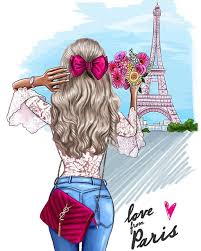 Актуальность
Учитывая, что первые симптомы ВИЧ проявляются много лет спустя, то можно с определенной долей уверенности утверждать, что большинство 20-30-летних больных СПИД женщин инфицировались в подростковом возрасте, в том числе, имея незащищенные половые контакты
Все больше девушек, инфицируются ВИЧ от своих постоянных партнеров, которые раньше имели опыт парентерального использования психоактивных веществ и, не знают, либо преднамеренно утаивают свой ВИЧ-статус 
По статистике однократный незащищенный половой контакт с ВИЧ – инфицированным (ВИЧ-И) партнером может в 0,1 - 0,2 % случаев приводит к заражению, многократные контакты - в 50-85 %, причем риск у девушек в два раза выше, чем у мужчин
 В настоящее время продолжается распространение ВИЧ-инфицирования связанного с вертикальной трансмиссией вируса и рост числа «детей, затронутых эпидемией ВИЧ-инфекции» 
Поэтому задача современной диагностики изменилась: необходим не только поиск отдельных возбудителей ИППП, но и комплексная оценка вагинального микробиома (совокупность микрооганизмов, выживающих и сосуществующих в определенной среде) – результаты тестирования на патогены и определение соотношений нормальной и условно патогенных представителей
Несмотря на значимость проблемы, до настоящего времени факторы, снижающие качество репродуктивного здоровья в популяции девушек-подростков с расстройством менструации и рискованной сексуальной активностью, в том числе негетеросексуальной, остаются недостаточно изученными
Цель: изучить состояния влагалищного микробиома девушек-подростков с расстройством менструации и рискованной сексуальной активностью
Материалы и методы
Изучен влагалищный микробиом у 425 несовершеннолетних с использованием метода комплексной количественной полимеразной цепной реакции в режиме реального времени

Дисбиоз I степени (умеренный) диагностировали в случае повышения УПМ более 10⁴ ГЭ/обр. при нормальных показателях или незначительном снижении (10⁶ –10⁸ ГЭ/обр) Lactobacillus spp. 
Дисбиоз II  степени (выраженный) устанавливали при выявлении Lactobacillus spp. ниже 10⁶ ГЭ/обр. или полном их отсутствии в сочетании с повышением количества УПМ более 10⁵ ГЭ/обр.
 

Для математической обработки данных применяли стандартные пакеты общепринятого программного обеспечения Microsoft Office Excel (2010) в среде операционной системы Windows 10, стандартный пакет для статистического анализа данных «STATISTICA 10.0», (StatSoft, Inc., США).
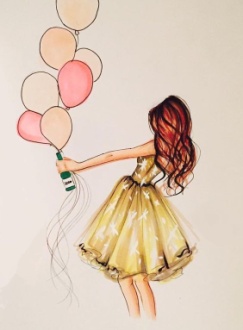 Группы исследования
В когорту исследования было включено 257 сексуально-активных пациенток 1618 лет (средний возраст 16,8 ± 0,7 года) с гинекологическим возрастом не менее 2 лет, с РМ и фактом рискованной сексуальной активности (имели незащищенные сексуальные контакты, в т.ч. негетеросексуальные) в течение последних 6 месяцев. 
Группа I состояла из 89 пациенток, объединяющих приверженностью рискованным негетеросексуальным отношениям: 66 с ВИЧ-негативным статусом и 23 живущие с ВИЧ, статус которого верифицирован в Республиканском Центре профилактики и борьбы со СПИДом; 
группа II - 168 пациенток с гетеросексуальным рискованным поведением: 123 с ВИЧ-негативным статусом и 45 живущие с ВИЧ
Условно соматически здоровые сексуально-интактные сверстницы, первой группы здоровья, с регулярными менструациями без гинекологической и эндокринной патологии составили контрольную группу (К, n=168).
Исследование состояния влагалищного микробиома
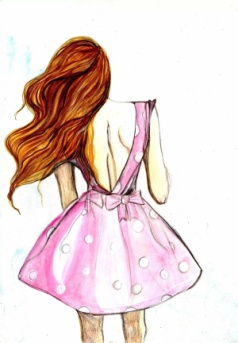 проводили с помощью тест-системы 
«Фемофлор-скрин» 
(производства ООО «НПО ДНК-Технология», Россия), используя возможность комплексной количественной полимеразной цепной реакции в реальном времени (ПЦР РВ). 
Материалом для исследования у девушек являлся соскоб эпителиальных клеток, который забирался с заднебоковой стенки влагалища 
(за гименальным кольцом у 
сексуально-интактных)
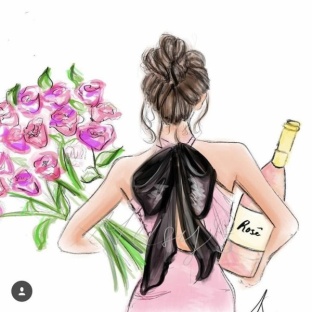 Девушки-подростки имеют возрастные физиологические особенности:
незрелый эпителий зоны трансформации и эктопии обладает тропностью к инфекционным агентам таким как инфекции передаваемые преимущественно половым путем, в том числе ВИЧ, что повышает риск развития неопластических цервикальных изменений
В свою очередь, при взаимодействии ВПЧ/ВИЧ с другими инфекционными агентами развивается персистирующая инфекция, которая способна запустить каскад опухолевой трансформации эпителиальных клеток
Анализ показал, что средний возраст начала половой жизни у пациенток не отличался в обеих группах и составил 16,3 ± 1,1 и 15,9 ± 1,3 лет, соответственно. 
При обследовании сексуально-активных девушек-подростков групп исследования выявлено что в 84,05% случаях ВИЧ статус был диагностирован в подростковом возрасте после факта рискованной сексуальной активности в течение не менее 6 месяцев и в 5,88 % случаях из числа «дети, затронутые эпидемией ВИЧ-инфекции».
В норме у девушек-подростков при кольпоскопическом исследовании определяется
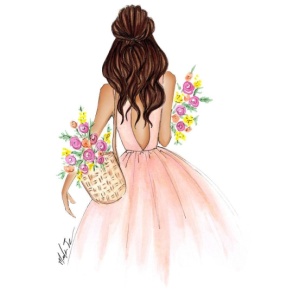 слизистая влагалищной части шейки матки, покрытая многослойным плоским эпителием (МПЭ), а линия стыка между МПЭ и целендрическим эпителием (ЦЭ) цервикального канала проходит по краю внешнего зева и видна как четкая граница или как полоска метаплазированного эпителия, на фоне которого визуализируются единичные открытые протоки функционирующих желез. 
Проба с уксусной кислотой отрицательная, проба с раствором Люголя (проба Шиллера) положительная (клетки неизмененного многослойного плоского эпителия, содержащие гликоген, соединяясь с йодом, окрашиваются в коричневый цвет) 
У 34 (38,2%) пациенток I группы и у 64 (38,1%) – II группы кольпоскопически определялась эктопия ЦЭ в сочетании с зоной трансформации
Распределение расстройств менструации у пациенток групп исследования
У пациенток групп исследования превалировало расстройство менструации по типу олигоменореи, которая имела место с момента менархе.
Достоверных статистических межгрупповых различий в доле нарушений  при дисменорее (р=0,068) и вторичной аменорее (р=0,202) выявлено не было.
Результаты микробиологического исследования методом ПЦР РВ отделяемого влагалища у пациенток групп исследования (Абс., %).
Ни у одной из пациенток с РМ I и II групп не выявлен нормоценоз и малочисленны случаи промежуточного типа, (р=0,99); дисбиоз влагалища наблюдался в обеих группах (р=787), причем,  у пациенток с приверженностью негетеросексуальной рискованнной активности  выявлен выраженный дисбиоз  влагалищного микробиома в 2,20 раза чаще (р=0,001) (с доминированием аэробных микроорганизмов в 46,66 % случаев), чем у пациенток с гетеросексуальной рискованной активностью (с доминированием анаэробных микроорганизмов в 54,36% случаев), что возможно, объясняется низкой  барьерно-контрацептивной и медицинской активностью
Результаты микробиологического исследования методом ПЦР РВ отделяемого влагалища у пациенток групп исследования, в зависимости от типа расстройств менструации (Абс., %)
Исследование материала из влагалища у пациенток с РМ и РСА методом ПЦР РВ в зависимости от типа расстройств менструации, микроэкологические изменения распределились следующим образом: дефицит лактобацилл  умеренный при дисменореи наблюдался в 83,6%,  
при олигоменореи умеренный в 70%, а выраженный в 30%, 
при аменореи вторичной  умеренный 66%, выраженный в 34%.
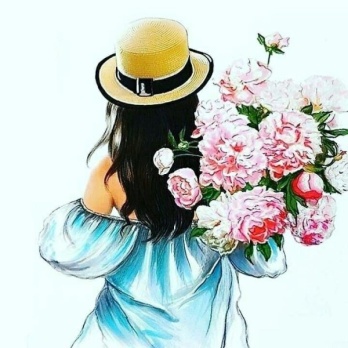 При оценке качественного состава вагинального микробиома
у пациенток группы I с дисбиозом влагалища было выявлено: в 45,00 % случаев анаэробы (Gardnerella vaginalis, Atopobium vaginae, Prevotella bivia, Eubacterium spp., Megasphaera spp.), в 49,37 % - доминировали аэробные микроорганизмы (сем. Enterobacteriaceae, Streptococcus spp., Staphylococcus spp.), в 5,63 % случаях наблюдался смешанный тип микробиома, с наличием абсолютных патогенных агентов, которые передаются преимущественно половым путем. 
У пациенток группы II с дисбиозом влагалища: в 55,00 % случаев доминировал удельный вес анаэробов (Gardnerella vaginalis, Atopobium vaginae, Prevotella bivia, Eubacterium spp., Megasphaera spp.), в 24,38 % случаев регистрировались аэробные микроорганизмы (сем. Enterobacteriaceae, Streptococcus spp., Staphylococcus spp.), а в 20,02 % случаев наблюдался смешанный тип микробиома, с наличием абсолютных патогенных агентов, которые передаются преимущественно половым путем.
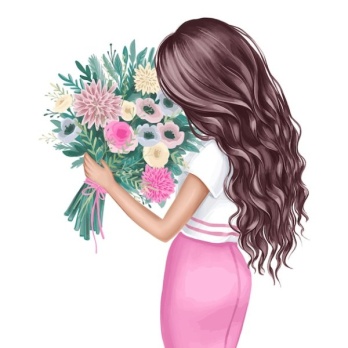 Результаты
оценки степени нарушения вагинального микробиома в ходе исследования ни у одной из  257 пациенток с РМ и РСА не выявила нормоценоз и малочисленны случаи его промежуточного типа; 
обнаружен дисбаланс между индигенными и факультативными показателями, чем сложнее расстройство менструаций, тем выраженней нарушения вагинального микробиома 
У пациенток с РМ и РСА, живущих с ВИЧ, наблюдался выраженный дисбиоз вагинального микробиома с присутствием трех-четырех компонентных ассоциаций условно-патогенных и патогенных микроорганизмов, с доминированием грибковой микрофлоры и условно анаэробных бактерий 
результаты исследования подтверждают жизненно-важную роль контроля состояния микробиома половых партнеров, так как в результате незащищенной половой активности, в том числе, в негетеросексуальных отношениях, несмотря на невозможность иметь непланируемую беременность, допустим риск полового пути инфицирования половых партнеров
Выводы
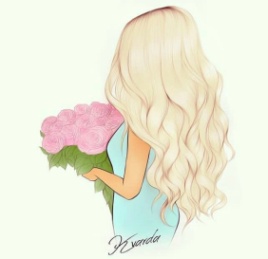 выявленные данные состояния влагалищного микробиома девушек-подростков с расстройством менструации и рискованной сексуальной активностью 
с использованием метода комплексной количественной полимеразной цепной реакции в режиме реального времени
позволят научно обосновать разработку профилактической, лечебной и реабилитационной помощи по укреплению репродуктивного здоровья
Благодарю за внимание
irina.b-s@ mail.ru
+79493016925
Сайт: Dr Irina B-S
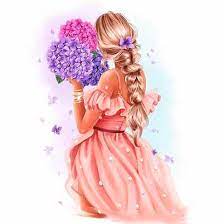